Unit 5  Do you have a soccer ball?
Section B  (2a～3c)
WWW.PPT818.COM
1．I don't have a soccer ball，but my brother Alan does.我没有足球，但我的兄弟艾伦有。
(1)don't have…表示“没有”，主要适合主语不是第三人称单数的主语。
(2)but是连词，表示转折关系。意思是“但是；可是；然而”，还可作副词，意思为“只；仅仅”，相当于only。
(3)does是助动词，主要用在第三人称单数主语后。
2．We go to the same school.我们上同一所学校。
go to the same school上同一所学校
【注意】same前的定冠词the不能掉，the same后接可数名词单数。
3．watch them on TV在电视上观看它们
(1)on TV指“在电视上”，要注意TV前不用the，但在“在电脑上”却要表述为on the computer。
(2)watch…on TV意为“在电视上观看……”。
4．My brother and I are…我的兄弟和我……
我的兄弟和我是两个人，作主语时是复数，谓语动词也要用复数形式。
人称代词单数排列顺序是：第二人称(you)，第三人称(he，she，it)，第一人称(I)；复数排列顺序是：第一人称(we)，第二人称(you)，第三人称(they)。
一、用所给词的适当形式填空。
1．My brother and I ____ (be) in the same classroom.
2．They are my friends. I love ______(they)．
3．Tom has a baseball，but he ___________ (not have) a baseball bat.
4．I watch sports with my ___________(classmate)．They like them.
5．I don't have a baseball，but Frank ______(do)．
are
them
doesn't have
classmates
does
二、根据句意及汉语提示写单词。
6．Wang Lei is a good _________(学生)．
7．Mike and I are in the _______(相同的) school.
8．I can't play soccer. I ______(仅仅) watch it on TV.
9．I like volleyball. I think it is _____(容易的)．
10．I ______(喜爱) playing basketball. What about you?
student
same
only
easy
love
三、单项选择。
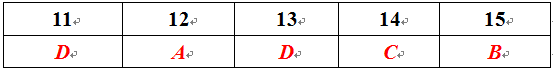 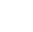 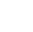 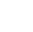 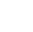 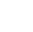 11.The story ______ boring.
A．likes　　　　　　B．hears
C．sees  D．sounds
12．Vera and Mike are in ______ same school now.
A．the　 　B．an　 　C．a　 　D．/
13．He watches them ______ TV.
A．for  B．under  C．in  D．on
14．I don't like this game. It's ______．
A．fun  B．interesting
C．boring  D．relaxing
15．I don't like basketball. It's difficult ______me.
A．to  B．for  C．on  D．in
四、根据汉语完成句子。
16．我在电视上看比赛。
I watch games on TV．
17．我和我的弟弟在同一所学校。
My brother and I are in the same school.
18．他只有两个同班同学。
He has only two classmates．
19．放学后我和朋友们一起踢足球。
We play soccer with friends after school.
20．我爱运动，但我不做运动。
I love sports，but I don't play them.
五、阅读理解。
Hello，everyone！I'm Wang Qiang.I'm eleven.I am a student.I have two good friends，Peter and Barry.Peter is twelve and Barry is thirteen.We like different sports.Peter likes baseball and he has 18 baseballs and 4 baseball bats.Barry likes tennis，and he has 20 tennis balls and 5 tennis rackets.I like basketball，and I have 3 basketballs.But we all like soccer，and we have 7 soccer balls.We play soccer at school every day.We all like watching TV，too.But our parents only let us watch TV on weekends(周末)．
21．Peter and Barry are Wang Qiang's____．
A．brothers  B．cousins
C．sons  D．friends
22．Barry is ____．
A．11  B．12  C．13  D．14
23．Peter has four ____．
A．baseballs  B．baseball bats
C．tennis rackets  D．soccer balls
D
C
B
24．____ likes basketball.
A．Wang Qiang  B．Peter
C．Barry  D．Peter's father
25．Which one is WRONG(错误的)？____
A．Wang Qiang and his friends are all students.
B．Wang Qiang watches TV every day.
C．Wang Qiang is eleven.
D．Wang Qiang and his friends all like sports.
A
B